Orientering HOV 4. juni 2019
Venteliste 2019
[Speaker Notes: Venteliste
Langtidsopphold 7 stk. Av disse er 2 stk hjemmeboende 
Omsorgsbolig 9 stk 
Dagopphold 5 stk 

Langtid på korttidsplass Austjord = 1 stk  
Beleggsprosent: Totalt = 98,3 %,  Langtid = 98,6 %, Korttid = 97,6 %]
Sosialhjelp Ringerike kommune
Status utvikling
Hovedårsakene til økte utgiftene til sosialhjelp
Nytt regelverk i lov om folketrygd. Tiden man kan motta arbeidsavklaringspenger har blitt kortet ned fra 4 til 3 år. Vilkårene for å forlenge stønaden innskjerpet betydelig. Tiden man kan forlenge ytelsen er redusert til kun to år. 

Ringerike har redusert antall saker på arbeidsavklaringspenger fra 1018  1.januar 2017 til rundt 700 i dag. Noen av de som tidligere mottok arbeidsavklaringspenger er i dag avhengig av økonomisk sosialhjelp eller kvalifiseringsstønad. 

Økningen i sosialhjelpsutgiftene etter regelverksendringen er en nasjonal trend,
Flere kommuner ser en større økning på økonomisk sosialhjelp på grunn av at flere flyktninger nå er ferdig med introduksjonsprogrammet og overføres til oppfølging i NAV. Ringerike har sett denne økningen i første tertial av 2019. 

Flyktningeavdelingen opplyser om at 58 flyktninger vil gå ut av introduksjonsprogrammet våren 2019. Av disse er 38 under 30 år.
Mottakere av sosialhjelp over 30 år
I første tertial ser vi en nedgang i utbetaling av sosialhjelp fra det som ble utbetalt i 2018.  -1.471.015 		
Antall mottakere med sosialhjelp som hovedinntekt 	
April 2018: 156 (287 inkludert supplering) 
April 2019: 165 (267 inkludert supplering) 

Hovedgrep har vært: 
 I løpet av 2018 har psykologen på NAV jobbet med avklaringer. Totalt ble 30 fra sosialhjelp til uføreytelse og 11 til annen statlig ytelse i 2018. Dette innebærer ved et forsiktig anslag innsparinger på 350 000 pr. måned. 
 Bruken av statlige tiltak og jobbspesialister innenfor rammen av det som er mulig. 

Utbedret rutiner for tettere og mer resultatfokusert samarbeid mellom veileder oppfølging og veileder sosialhjelp. 
Ny stilling som fagleder på området sosiale tjenester.
Mottakere av økonomisk sosialhjelp under 30 år
Denne gruppen har de siste årene hatt en relativt god utvikling, selv om mange har mottatt økonomisk sosialhjelp over lengre tid. De siste månedene har denne gruppen hatt en svært bekymringsfull utvikling.
Antall mottakere med sosialhjelp som hovedinntekt 	
1. tertial 2018: 84 (164 inkludert supplering) 	
1. tertial 2019: 96 (157 inkludert supplering)
Kjennetegn på de unge er:
Utfordringer med rus og eller psykisk helse 
Nesten ingen av de som er avhengig av økonomisk sosialhjelp over tid har fullført videregående skole, flere får sosialhjelp for å klare å gjennomføre skolegangen 
27 forsørger barn 

Flere unge kommer fra introduksjonsordningen og flere av de enslige mindreårige flyktningene har kommet over for oppfølging i NAV 

Flere enn i fjor er delvis sysselsatt, men har ofte usikker tilknytning til arbeidslivet og faller fort ut, samtidig som de ikke tjener nok til å forsørge seg helt selv 

Prosjektstilling fra NAV Vest-Viken «NAV veileder i videregående skole» kom i gang seint på høsten 2018, fikk eget kontor på skolene rett før jul, men har likevel hatt henvendelser fra 30 ulike unge. De største utfordringene til ungdommene er knyttet til økonomi, skolefravær, psykososiale problemer og hjemmesituasjon. Det er også tett samarbeid med oppfølgingstjenesten rundt de som faller ut av skoleløpet/ikke får lærlingeplass m.m.
Flyktninger
Flere kommuner ser en større økning på økonomisk sosialhjelp på grunn av at flere flyktninger nå er ferdig med introduksjonsprogrammet og overføres til oppfølging i NAV. Ringerike har sett denne økningen i første tertial av 2019. 
Økning fra 59 til 63
Fra 2016 har NAV prioritert ressurser til denne brukergruppen for å bidra til at flest mulig blir i stand til å forsørge seg selv etter endt introduksjonsprogram.
Økonomisk rådgivning
NAV Ringerike har valgt å melde seg på som en av 30 “Ipluss”-kommuner fra september 2019. “IPluss” er et kompetanseprogram innen økonomisk rådgivning og vil gi et stort løft til både NAV-veileder, men også inviterte veiledere i Boligtjenesten og Flyktningeavdelingen. Vi har også invitert NAV-kontorene i Hole og Jevnaker til å delta i kompetanseløftet. NAV ønsker å presentere “Ipluss” for hovedkomiteen i omsorg og velferd i løpet av høsten 2019. 
«IPluss» handler i stor grad om å lære og forstå økonomi, inntekt og utgifter på laveste nivå. «IPluss» vil være økonomisk rådgivning for alle uavhengig av inntekt og ytelse
NAV Ringerike har 2 gjeldsrådgivere som arbeider med gjeldssaker i tett samarbeid med husbanken og kreditorer. 
NAV Ringerike har i tillegg 2 som arbeider med frivillig forvaltning av inntekt. Forvalterne arbeider tett med gjeldsrådgiverne og mange saker er saker som går på tvers. Målet med forvaltning er at bruker i løpet av en periode selv skal kunne ivareta egen økonomi og forvalte etter beste evne. I forvaltningen er det stort fokus og opplæring på hverdagsøkonomien.
Avslutning og takk!
Avslutning og takk!
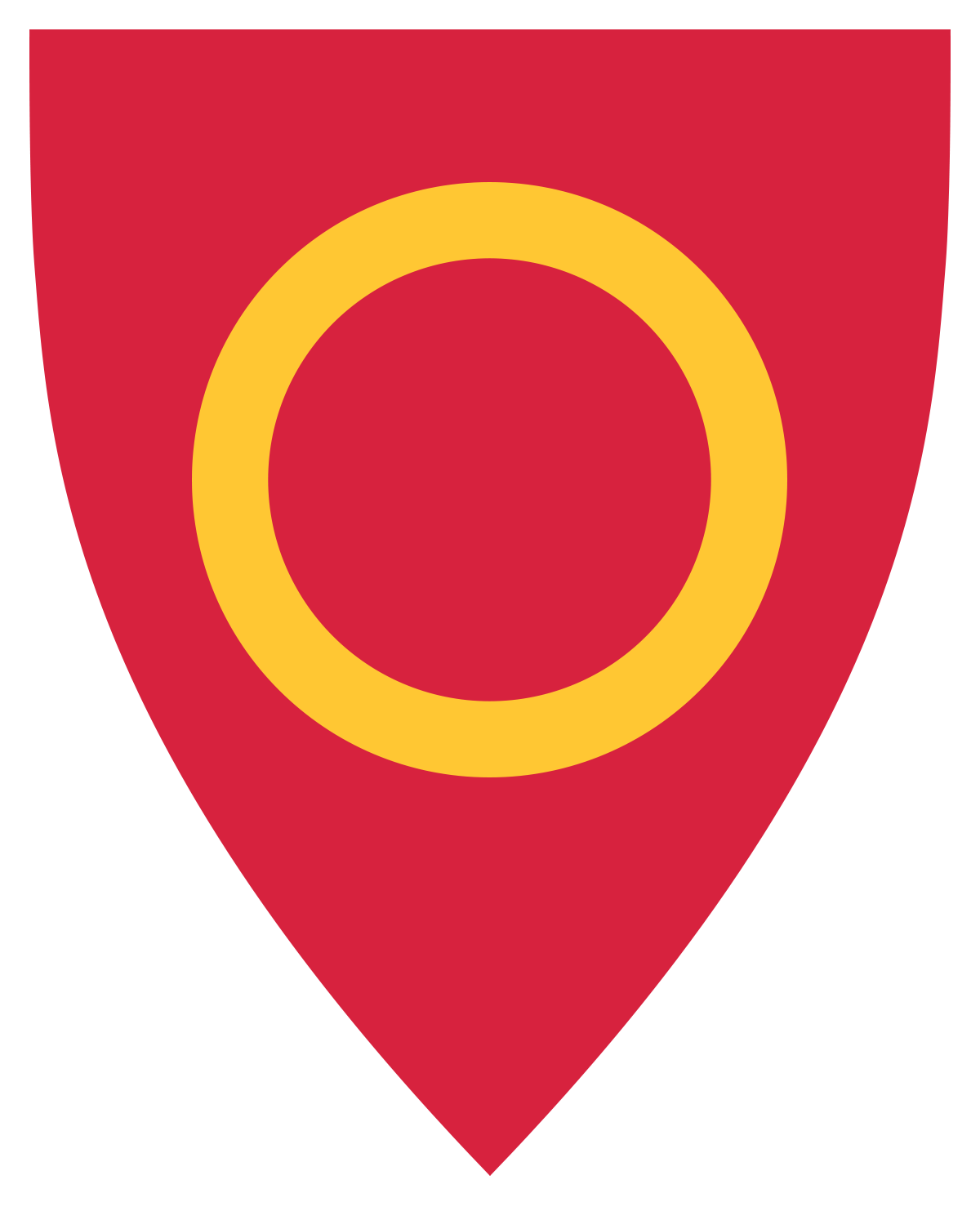 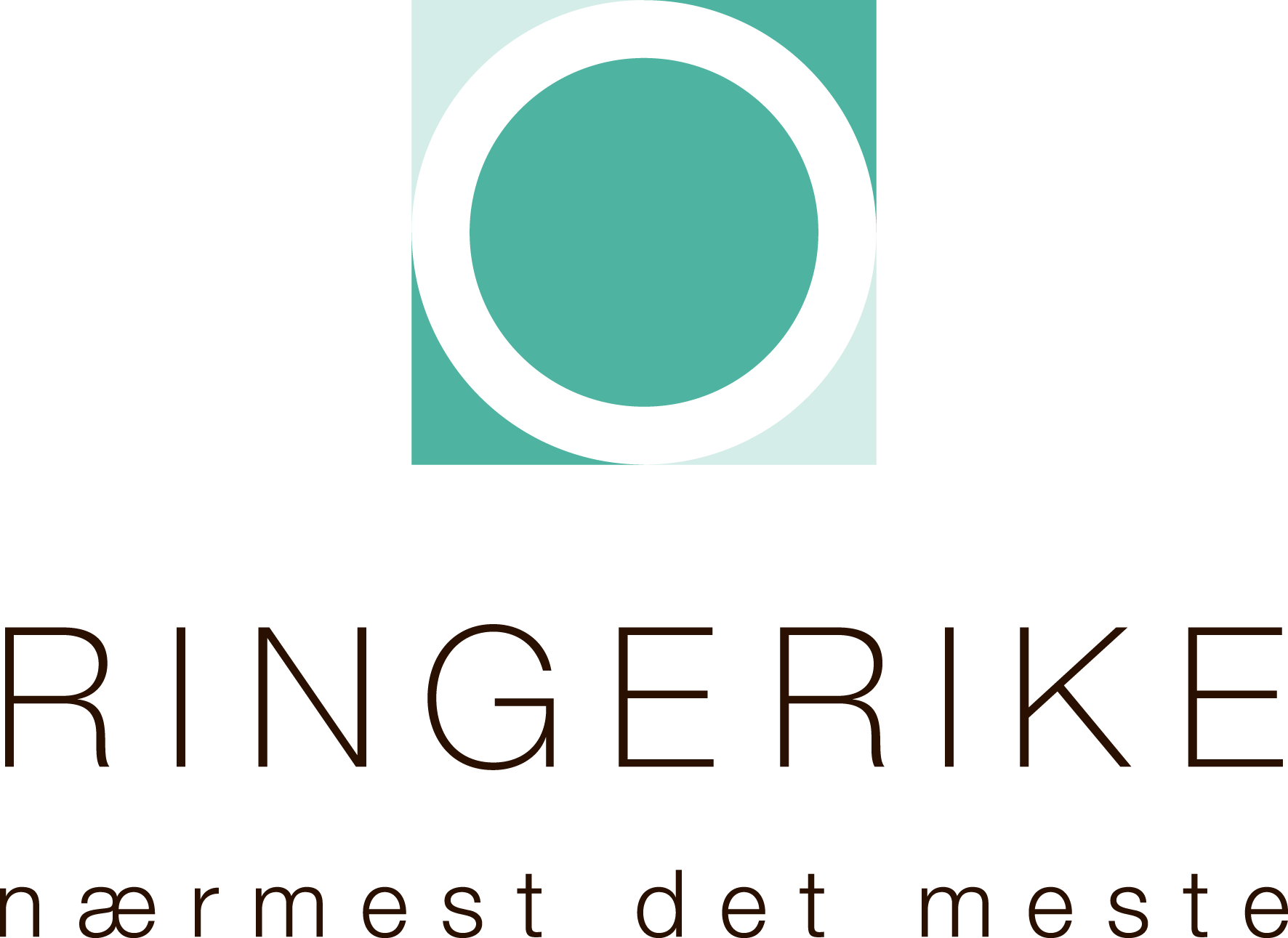 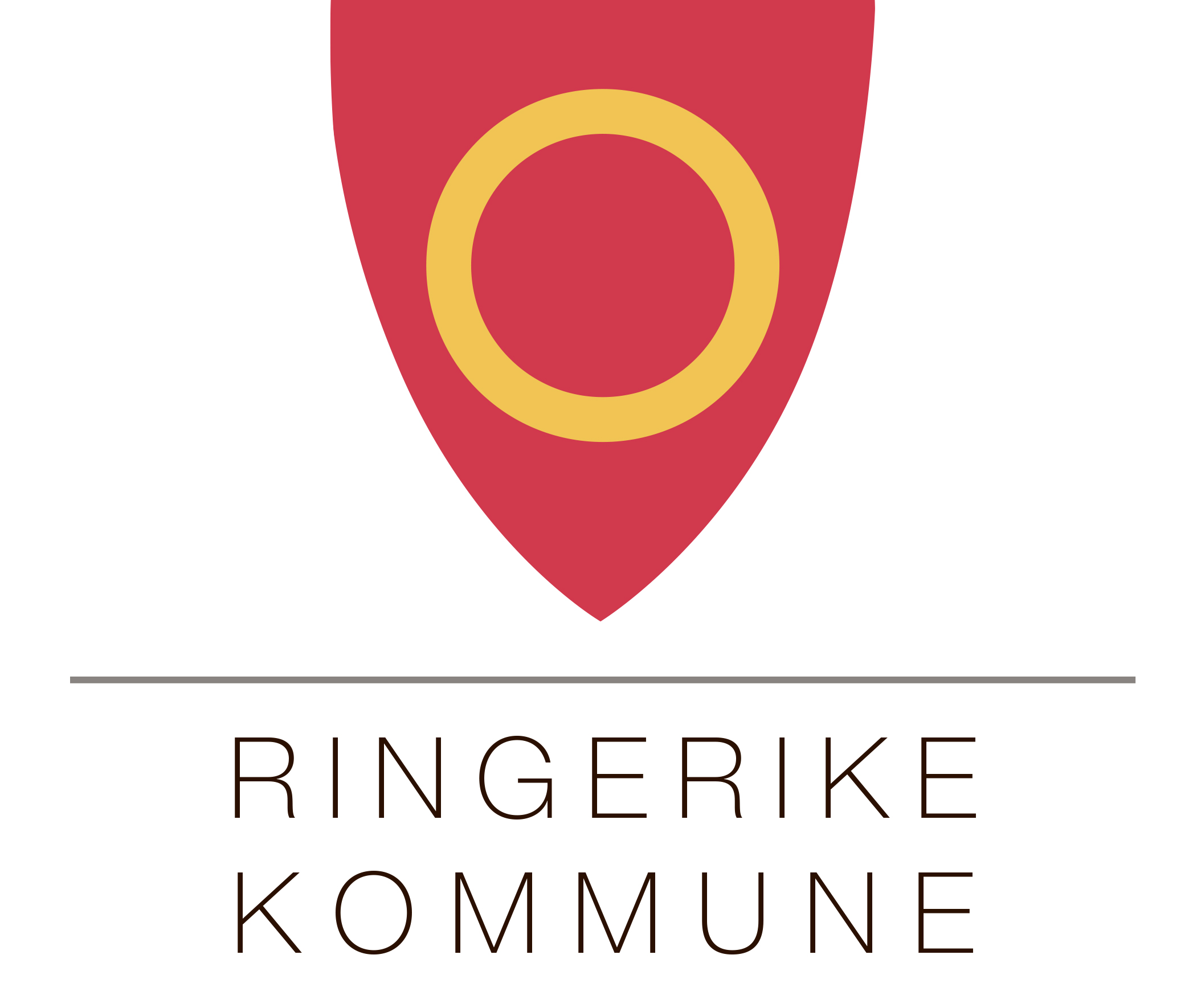